～ 障がいのある人とご家族へ ～新型コロナウイルス感染症濃厚接触者への支援の手引き＜栗東市版＞　Vol. 1
滋賀県新型コロナウイルス感染症にかかる
在宅生活困難障害者等支援事業
はじめに
　新型コロナウイルスが全国で蔓延しており、いつ私たちが感染者となってもおかしくはありません。
　もし障がいのある人を支援されている同居家族のみなさんが新型コロナウイルスのＰＣＲ検査の結果、陽性となり、家族である障がいのある人が陰性ではあるものの濃厚接触者であるとの判断がされ、２週間の隔離が必要となった場合、原則は親族等が障がい児・者の支援をしていただくことになりますが、それができない場合は、誰がどのような手順で行うのか。
　この手引書はそうなった際の
支援の流れをまとめています
ので、手順に従って、落ち着い
て対応を行ってください。
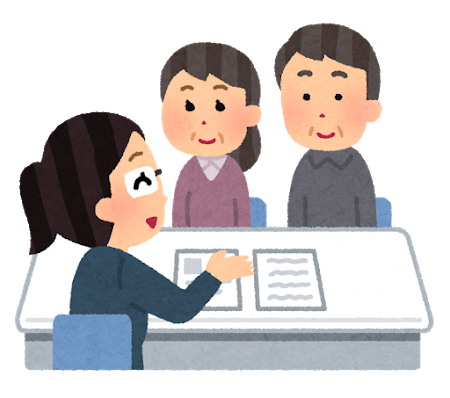 1
－　目 　次　－

　・はじめに－－－－－－－－－－－－－－－－p.1
　・在宅生活困難障害者等支援事業とは－－－－p.3
　・準備していただきたいこと<事前準備＞  －－－p.4
　・支援を受けるまでの流れ－－－－－－－－－p.5～8
　・支援中の流れ －－－－－－－－－－－ －－p.9～10
　・支援の終了 － －－－－－－－－－－－－－p.11
　・緊急時情報シート－－－－－－－－－－－－p.12～18
  ・２週間を乗り切るための用品リスト－－ －－－p.19
　・さいごに－－－－－－－－－－－－－－－－p.20
　・新型コロナウイルス感染症関連情報－－－－ p.21
　・メモ欄－－－－－－－－－－－－－－－－－p.22
2
新型コロナウイルス感染症にかかる
在宅生活困難障害者等支援事業とは

　障がいのある人の同居家族等が新型コロナウイルスに感染し、障がいのある人本人が濃厚接触者となったことで２週間の待機が必要となった場合、支援スタッフを派遣し、その障がいのある人に対して行われる支援事業のことです。
新型コロナウイルス感染の疑い
障がい児・者本人は、PCR検査で、陰性であるものの、感染した家族等の濃厚接触者であることから、2週間の健康観察が必要（陽性ならば入院・宿泊療養）
【自宅での経過観察が困難な場合】
 自宅以外の宿泊場所で、支援事
業者によるケアを受けて待機。
　※通所事業所等への通所は自粛
【原則】
支援事業者等によるケアを受け自宅待機
※通所事業所等への通所は自粛
在宅生活困難障害者支援(者)の手配
滋賀県健康福祉部障害福祉課作成資料より抜粋
3
準備していただきたいこと


　＜事前準備＞

　　○家族が入院されたときに
　　　　頼れる親戚、友人、知人等の連絡先を確認
　　　　しておいてください。

　　○家族が重症になってしまった場合
　　　　支援者が連絡を取れる人を
　　　　決めておいてください。
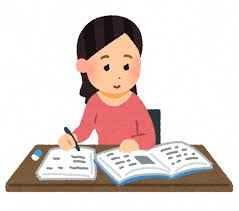 ※  いざという時に備えて、１３ページの「緊急時
　　 情報シート」へ記入をお願いします。
4
支援を受けるまでの流れ Ⅰ


　障がいのある人やその同居家族に感染が疑われる事例が発生した場合、

　① まずは、かかりつけ医または、近くの診療所
 　 　等に電話でご相談ください
　連絡先（　　　　　　　　　　　　）


　② 医師の指示に従い、
　　「診療・医療機関」で受診
　 ※お願い・・・その際、市や計画相談支援事業所等への
　　　　　　　　　　情報の提供にご協力ください。
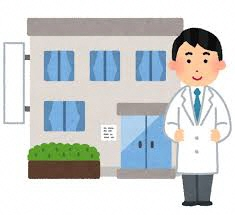 休日・夜間、相談医療機関に迷う場合は・・・
【受診・相談センター】（ 毎日24時間）
  　●電話番号 ： 077-528-3621
  　●ＦＡＸ　：　077-528-4865
5
支援を受けるまでの流れ Ⅱ


PCR検査を受けることになった時には
以下のいずれかにご連絡ください。
　　① 担当している　計画相談支援事業所　　　　　　
　　　　　連絡先（　　　　　　　　　　　　　　　）

　　② 利用している　福祉サービス事業所等
　　　　連絡先をP.15へ記載ください
　　③ 栗東市障がい福祉課
　　　 （日中、平日）電  話　077-551-0304
　  　        　     　 F A X  　077-553-3678
　　　　                  メール  shogai@city.ritto.lg.jp　
　　　　（夜間、休日）077-553-1234/代表
～支援チームの編成～
6
支援を受けるまでの流れ Ⅲ
　　～家族の陽性が確定し、障がいのある人が
　濃厚接触者であった場合の支援体制を検討～
　 障がいのある人が濃厚接触者となられた場合、原則はご家族やご親族等で、その濃厚接触者となられた人の見守り等の支援をしていただくことになりますが、親族等による支援が困難な場合には、ご家族などからの連絡内容をもとに、相談支援事業所や福祉サービス事業所、行政等が支援内容を検討し、支援チームを結成してご連絡します。
　　

★支援チームからご確認させていただく内容
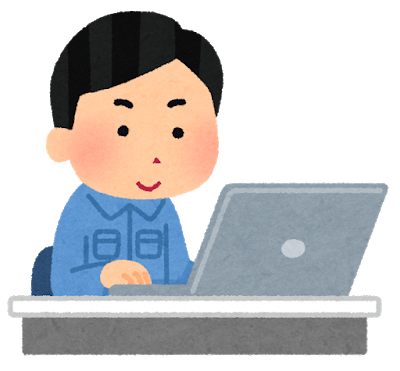 ＜連絡内容＞
 　・支援施設について
 　・家族の緊急連絡先（陽性者でない人）
 　・支援内容について
　 ・本人の送迎が家族で可能か否か
　　　　　　　　　　　　　　　　　　・・・　など
7
支援を受けるまでの流れ Ⅳ～支援の開始～

　
○ 過ごしの支援　【支援チームによる援助】
　　これまで障がいのある人が利用している福祉サービス 
  事業所と調整しながら、待機の２週間にわたりご本人の 
  過ごしの支援を行います。
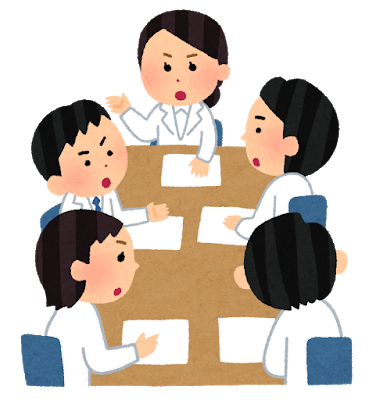 8
支援中の流れ Ⅰ

　　支援チームのスタッフが、交替しながら支援にあた
　ります。
　　毎朝健康チェックを行い、保健所へ報告します。
（本人の健康に異変があった場合はご家族に連絡します）
健康チェックフローチャート
健康
健康でない
(発熱や症状など)
病院等へ行きPCR検査
(原則親族の送迎)
引き続き支援
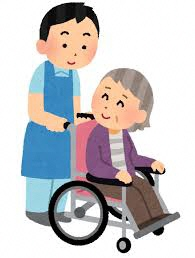 陽　性
↓
入院（宿泊療養）
 　  ご家族に　　　　　
 　 連絡します
濃厚接触者

（引続き支援）
9
支援中の流れ Ⅱ～支援スタッフについて～

　


　できるだけ、支援を必要とする障がいのある人の支援経験があるスタッフを派遣できるように調整
いたします。
　困難な場合、事前にお伺いした
内容に沿って支援スタッフが対応
いたします。
要件： 基礎疾患がなく、感染予防研修等を事前
　　　　　 に受講するなどにより、一定の感染予防
　　　　　　にかかる基礎知識を有する者
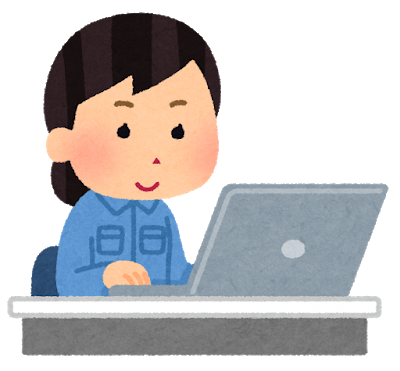 費用は？
　支援の利用については、自己負担は発生しませんが、ご本人の生活費（食料費や日用品に係る費用）は各自ご準備ください。
10
支援の終了


　入院等療養された家族が自宅に戻られたら、支援チーム（P.６の①～③のいずれか）へご連絡ください。
　ご家族の治療が予定より早く終了し、自宅へ戻られる
場合は、その時点で支援を終了します。
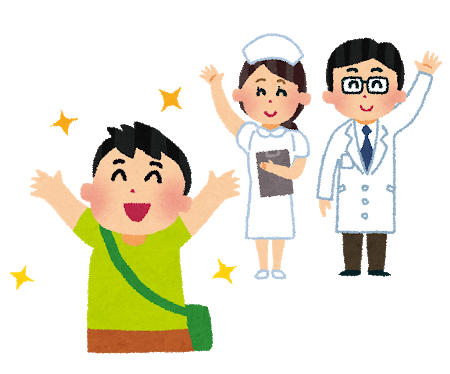 11
緊急時情報シート

　
　このシート（１３～１８ページ）は、同居している家族等が新型コロナウイルスに感染し入院もしくは、療養施設入所となり、濃厚接触者となった障がいのある人が一人で過ごさざるを得なくなった際の２週間の自宅等での待機を乗り切るために必要な支援スタッフを派遣する際の情報をお尋ねするものです。
　　
　　　～　濃厚接触者となった障がいのある人は、
　　　　　　　ショートステイ施設の利用はできません　～
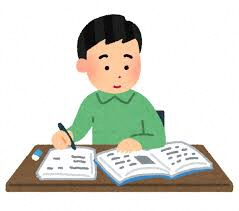 ★ いざという時に備えて、しっか
　　りと準備をして おきましょう。
12
記入日　　　　　年　　月　　日　　　１）ご本人の　　　　　　　　　　　　　　　　　２）このシートの記入者の
○家族が陽性で、障がいのある本人が濃厚接触者の場合
　☐ ① 自宅で支援を受けながら過ごすことができる
　☐ ② 支援を受けてもご自宅で過ごすことができない
　　　その理由：
13
○自宅で２週間過ごす（自宅等待機）
　　 ために必要な支援は？

　 ☐ ① 同室での、24時間の見守りや介護が必要　
 　☐ ② 別室で良いが、24時間の見守りや介護が必要
 　☐ ③ ２～３時間なら、本人が一人で過ごせる
　　　　 （夜間、一人で寝ることが、☐できる・☐できない）
　 ☐ ④ ５～６時間なら、本人が一人で過ごせる
 　　   （夜間、一人で寝ることが、☐できる・☐できない）
 　☐ ⑤ 食事と生活用品を届ければ、一人で過ごせる
 　☐ ⑥ その他
14
１）　普段利用している学校や福祉サービス事業所　　　 ２）　支援してくれそうな親戚や知人等
【補足】
※1 上記、２）には、直接介護はなくとも、食事準備や買物代行の支
        援をしていただけそうな親戚や知人等の人を記入ください
※2  待機中のご本人の支援をしていくうえで、記載いただい た学校
　　　や事業所あるいは親戚等と連絡をとりますので、ご承知ください
15
○待機の２週間を乗り切るための確認事項　  　　　★以下、障がいのある人についてお尋ねします。★
16
17
○その他（参考となることがあれば記載ください）
18
○２週間を乗り切るための用品リスト（ご本人に併せて、リストアップしてください）


【衣類】
  □着替え（最低５日分）　　□パジャマ　
   ※頻繁に着替えが必要な人は多めにお願いします
【洗面用具】
　□歯ブラシ　　□歯磨き粉　　□石鹸　　□シャンプー・リンス　
　□くし　□電気ひげそり　　□バスタオル　　□フェイスタオル
　□化粧品
【食事用具】
　□特別に必要な自助具やコップ　　□常温保存ができる食べ物　　
　□特別食
　※基本的には使い捨ての食器やコップを使用します。使用が難しい
　　人は、日頃使い慣れた自助具等をご持参ください
　※とろみ剤やペースト食等が必要な場合は、普段食べ慣れている
     物をご準備ください
【娯楽関係】
　□日中時間を過ごせる物（本、ゲーム機、ＤＶＤ等）
　□携帯電話（充電器）　
【その他】
　□健康保険証・福祉医療券（マルフク）　　□薬、おくすり手帳
　□オムツ・パッド・防水シーツ　　□体温計
　□おやつやジュースなどの嗜好品
19
さいごに

　もはや誰が感染してもおかしくない新型コロナウイルス。
　現在は治療法や支援手順などが確立されつつあります。
　もし感染されたとしても焦る必要はありません。
　障がいのある人に対する支援スタッフは、これらの手順を踏まえて最大限、支援のお手伝いをさせていただきます。
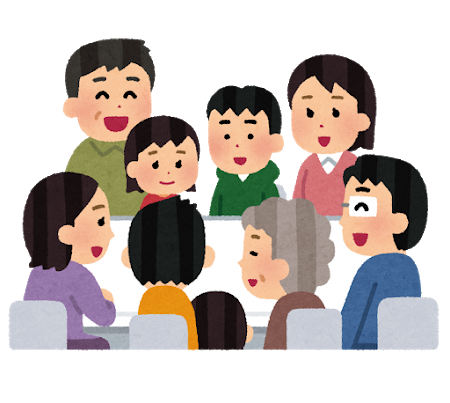 20
栗東市の
新型コロナウイルス感染症関連情報
栗東市役所のホームページ内に新型コロナウイルス感染症に関するコーナーを設けています。
　「市内の新型コロナウイルス感染者数・感染者情報」や「発熱などの症状がある場合の相談や受診について」などの情報を提供していますので、参考にしてください。
http://www.city.ritto.lg.jp/important/9061.html
QRコードは
こちら　↓
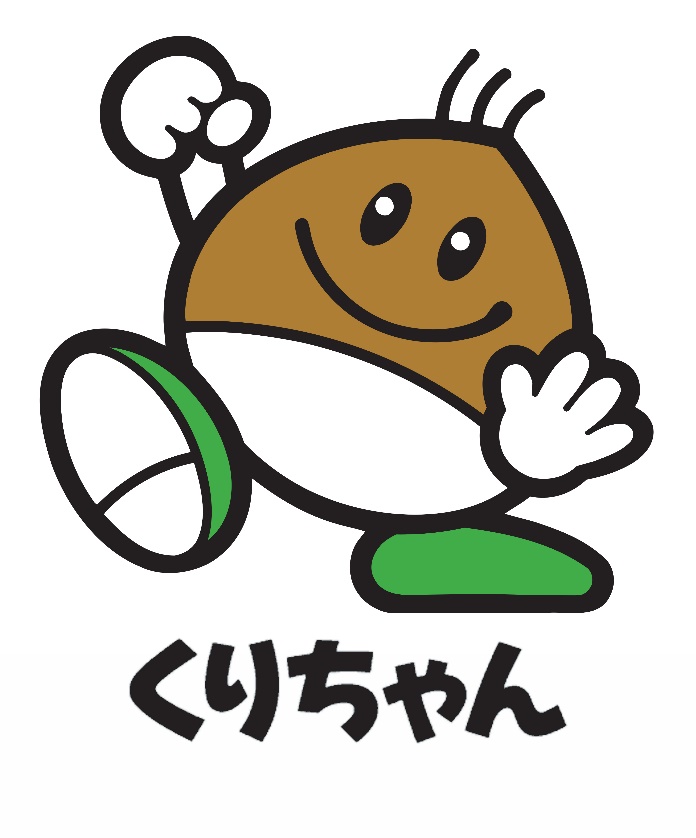 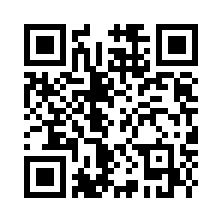 21
メモ欄
22
発行者：栗東市障がい福祉課
TEL 077-551-0304／FAX 077-553-3678
e-mail  shogai@city.ritto.lg.jp
※この手引書は、金　亜海(滋賀大学経済学部3回生)さんが制作され、湖
　東地域障害者自立支援協議会並びに大津市立やまびこ支援センター内
　生活支援センターが発行されたものを承諾を得たうえで参考にし、湖南地域障害児・者サービス調整会議の構成メンバーの協力により「栗東市版」として作成しました。